МБДОУ детский сад   №42   «Солнышко» п. Свердловский Щелковского муниципального  района  МО
Проектная деятельность как одна из современных образовательных технологий
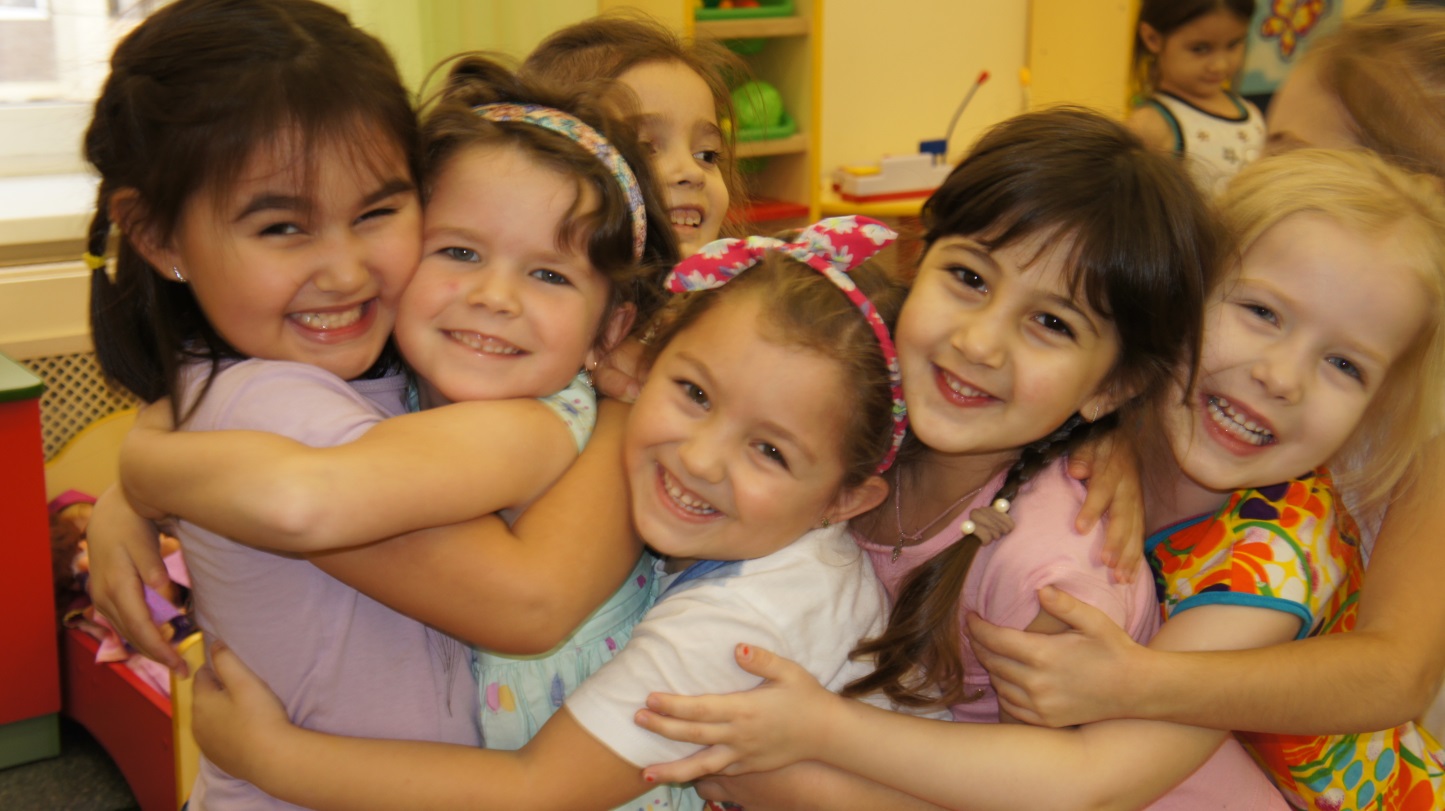 Подготовила воспитатель Эсенджанова Т.Я
Все, что, я познаю ,я знаю для чего мне это надо и где и как  я могу эти знания применить
Проект-(буквально «выброшенный вперед»)-прототип какого либо вида деятельности .
Это такой способ усвоения ребенком  информации об окружающем мире , когда он самостоятельно  добывает  информацию , но основная работа по направлению познавательной деятельности выполняется педагогом с привлечением родителей.
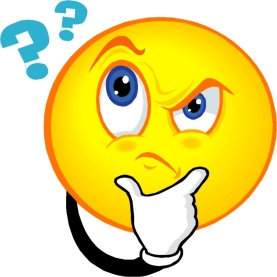 Зачем нужны проекты:
-помогают активизировать самостоятельную познавательную деятельность детей
-помогают осваивать  детям окружающую действительность ,всесторонне изучать ее
-способствуют развитию творческих способностей
-способствуют умению наблюдать 
-способствуют умению делать выводы
и обобщать
проект
Классификации :   
-    по составу участников 
по целевой установке
-    по срокам реализации
-    по тематике
Виды :
исследовательско
-творческие
-ролево-игровые
-информационно-практико
-ориентировочные
По срокам реализации:
краткосрочные(1-3 недели)
среднесрочные(до 1месяца)
долгосрочные(полугодие,
учебный год)
По количеству участников
 в проекте :
- индивидуальные
- групповые
- коллективные
Проект «Свердловское многоголосье»
Цель: Воспитание нравственно-патриотических качеств
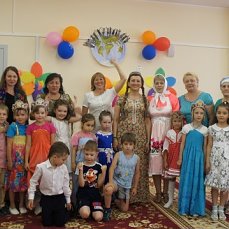 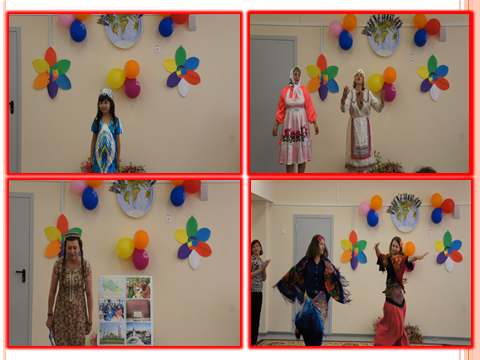 Фестиваль народов мира «Цветок дружбы»
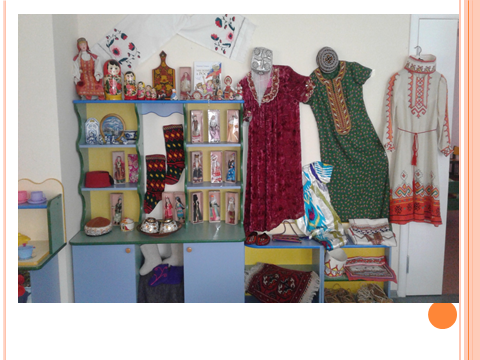 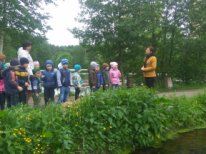 Создание  этномузея
Экскурсия с родителями
Проект «Будь природе другом!» 
Цель : обобщить собранный по экологическому воспитанию  материал
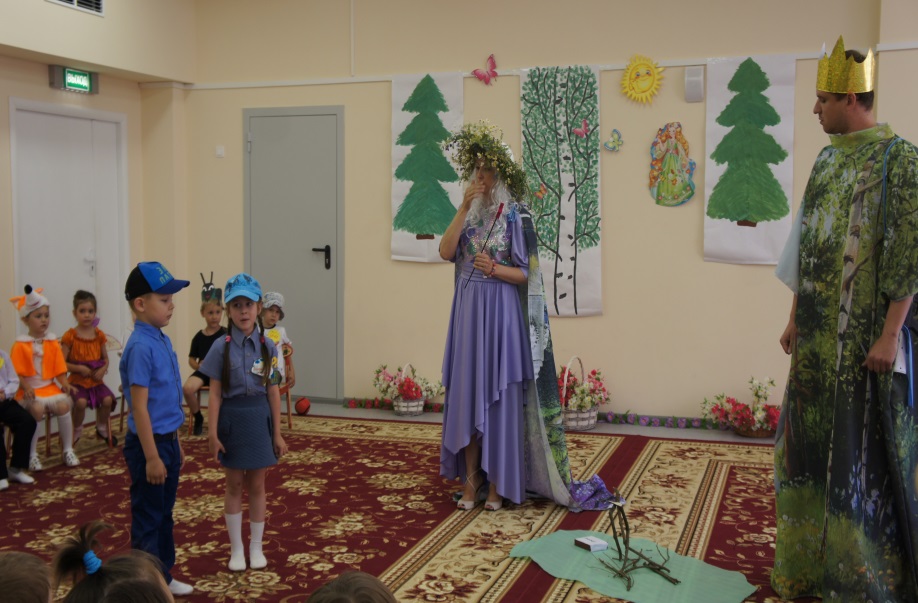 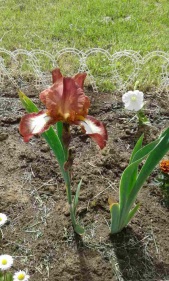 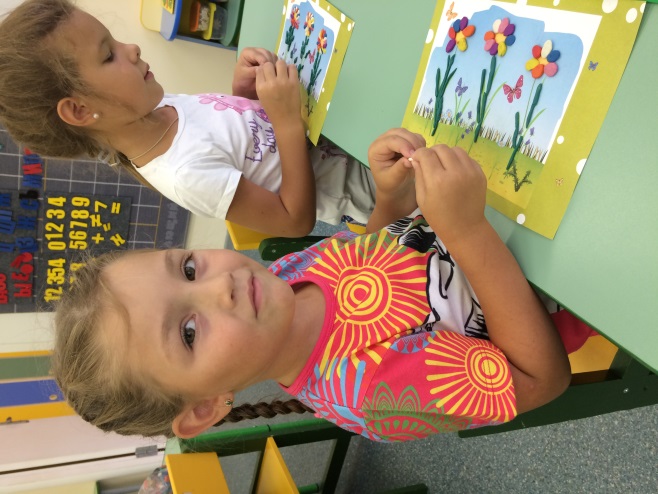 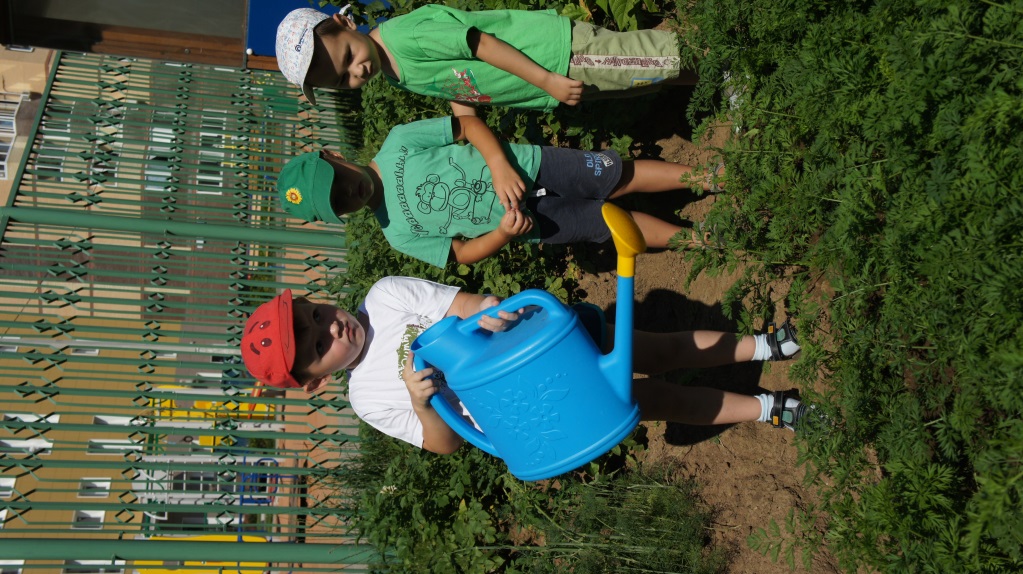 Юные экологи на страже природы!
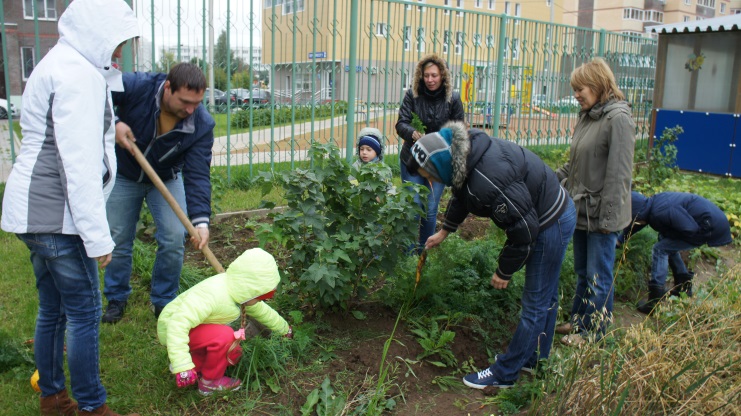 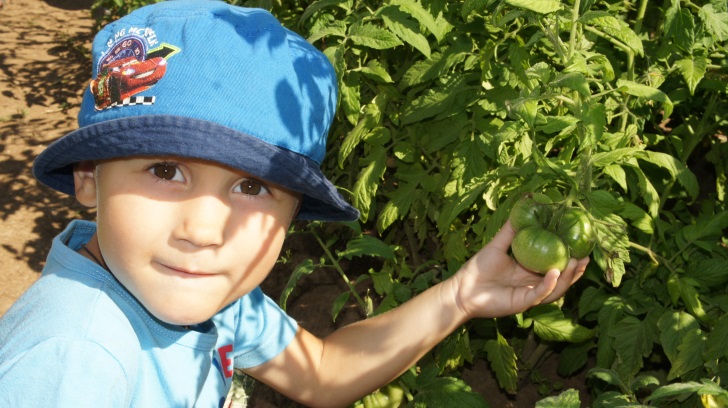 Без воды и  ни туды …
Хорош урожай!
Проект «Обувь всякая нужна , обувь всякая важна!»
Цель: Дать понятие о возникновении обуви ,ее функциональности и значении
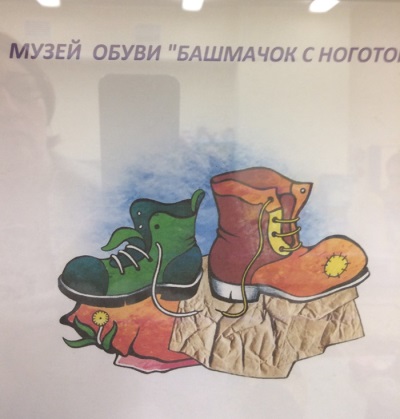 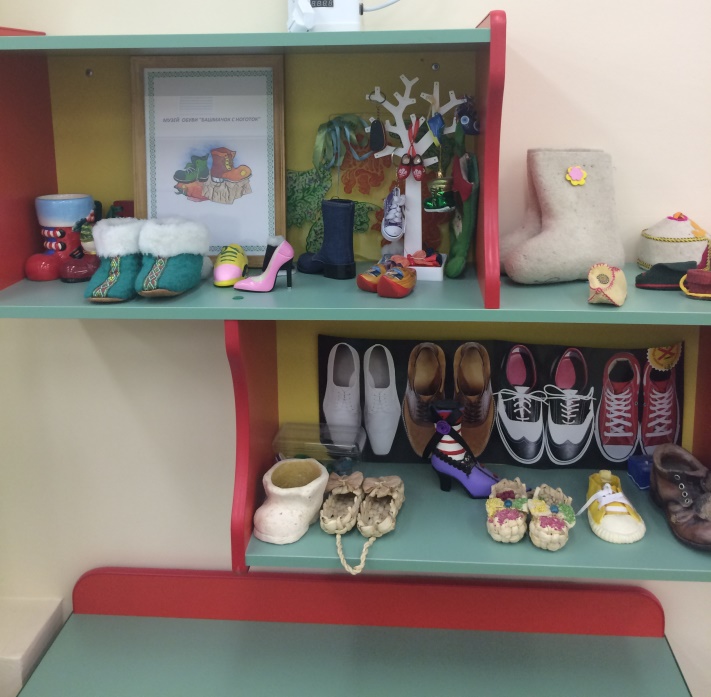 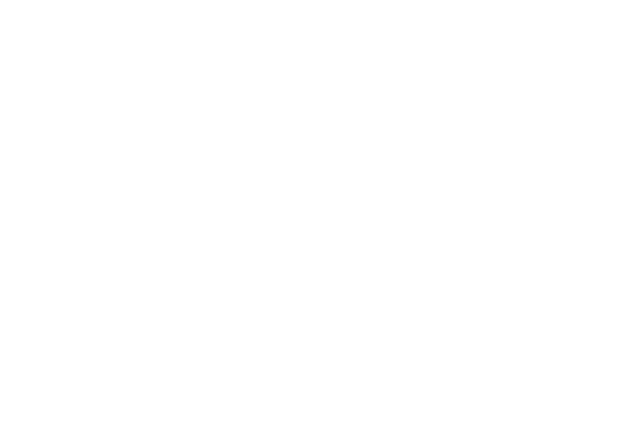 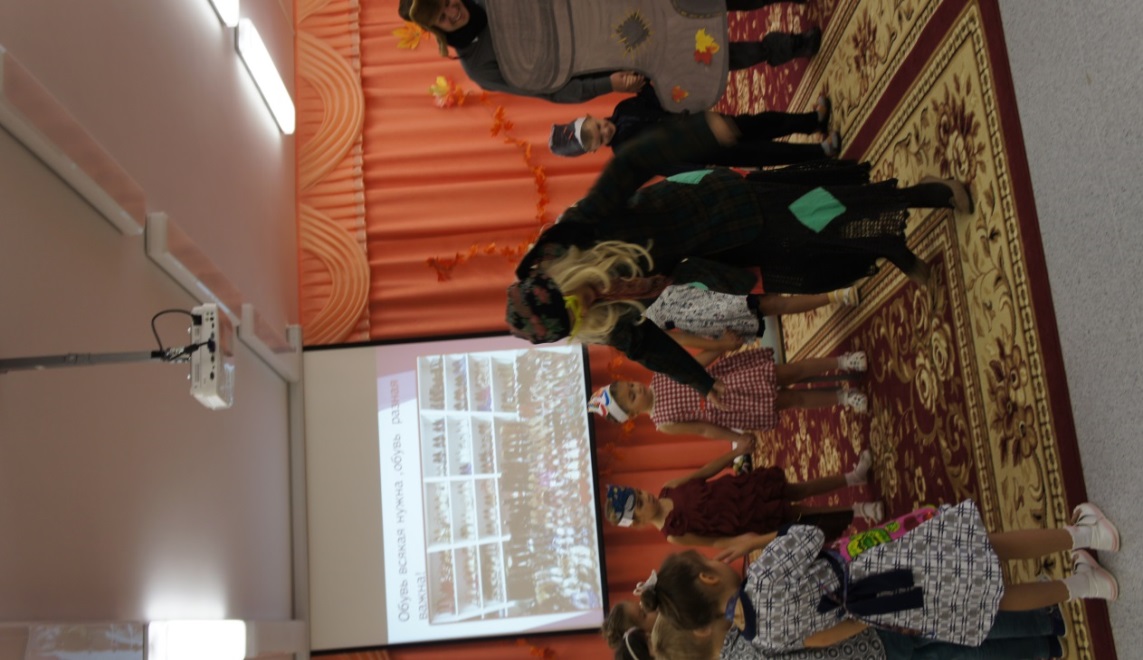 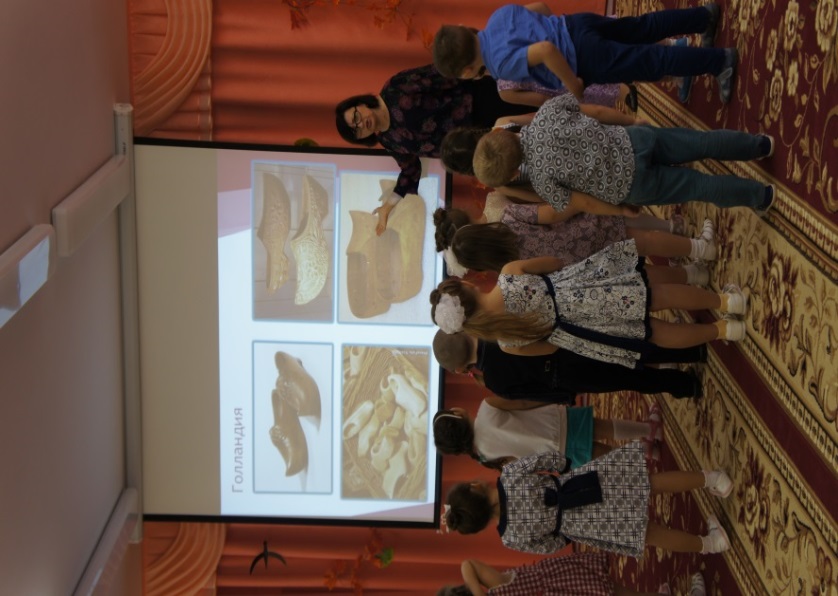 Музей обуви «Башмачок с ноготок!»
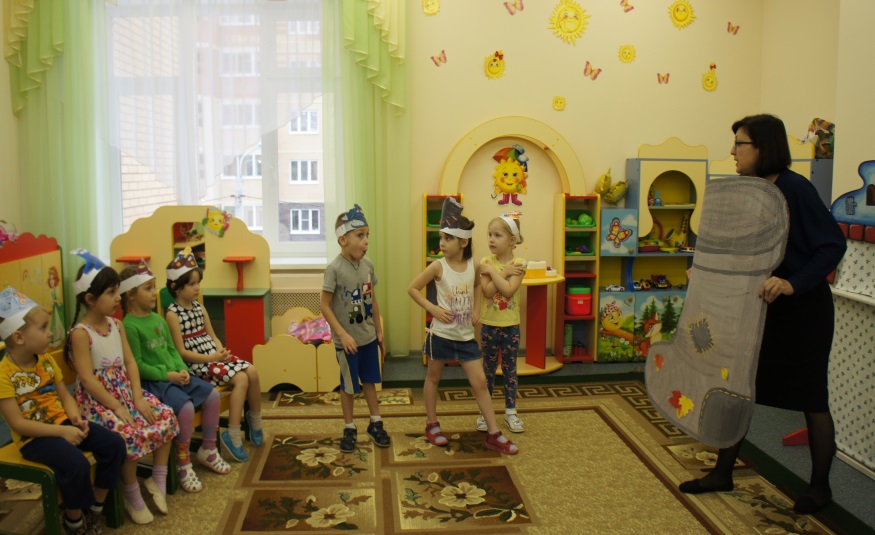 НОД
 «Обувь всякая нужна…..»
Рассказ об истории
 возникновения обуви
Сказка «О том как обувь друг с другом спорила»
Проект «Свойства веществ и материалов»
Цель :Дать  понятие о свойствах  о свойствах объектов исследования
 (вода ,воздух , свет , почва)
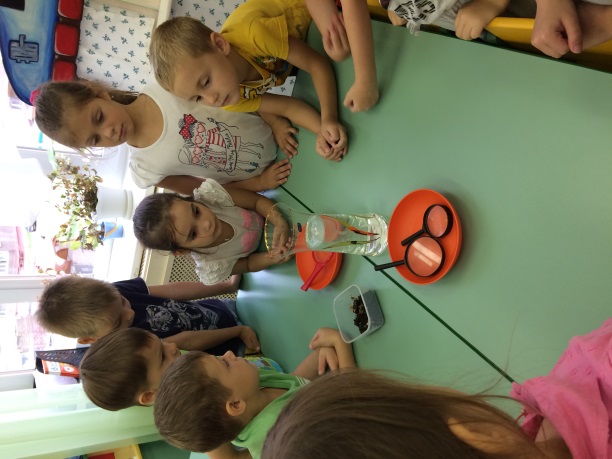 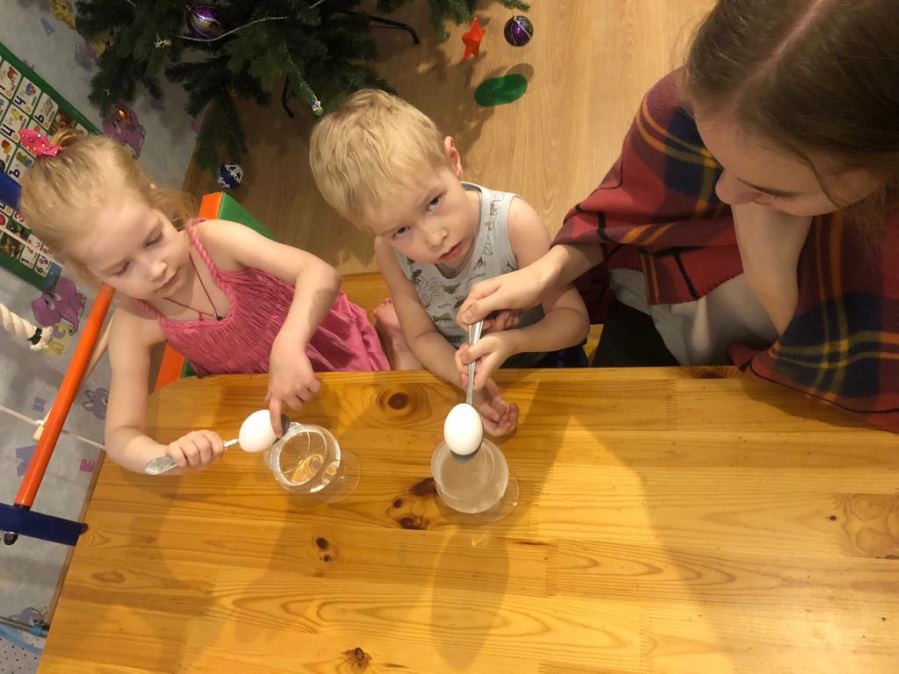 История воды и воздуха
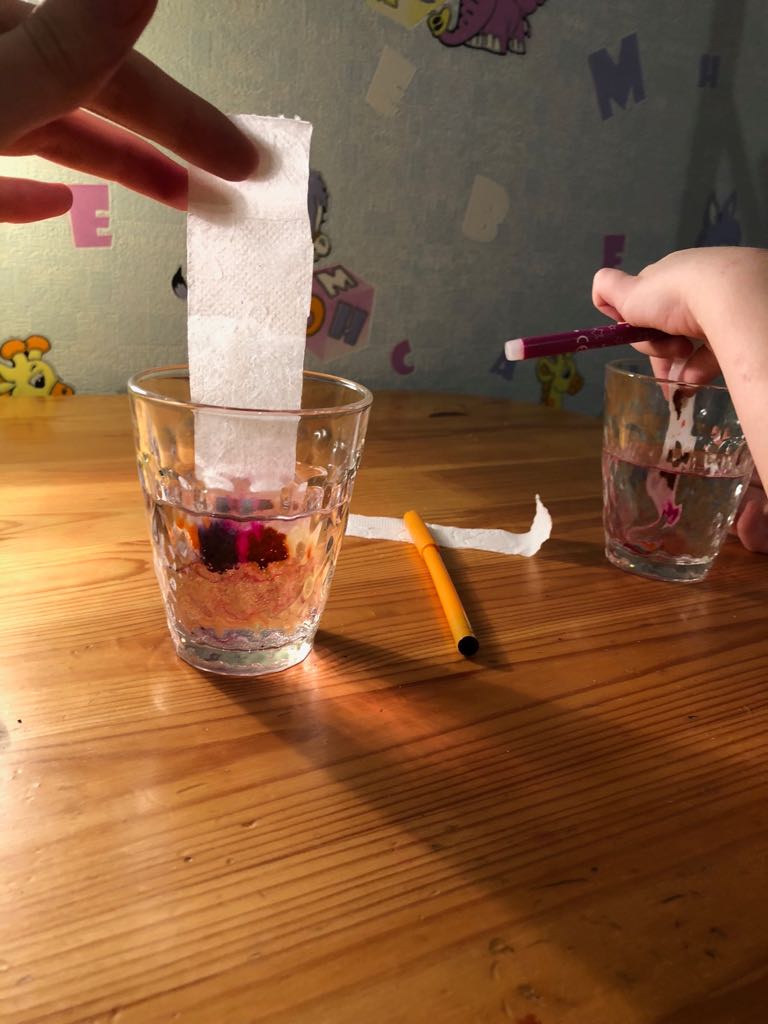 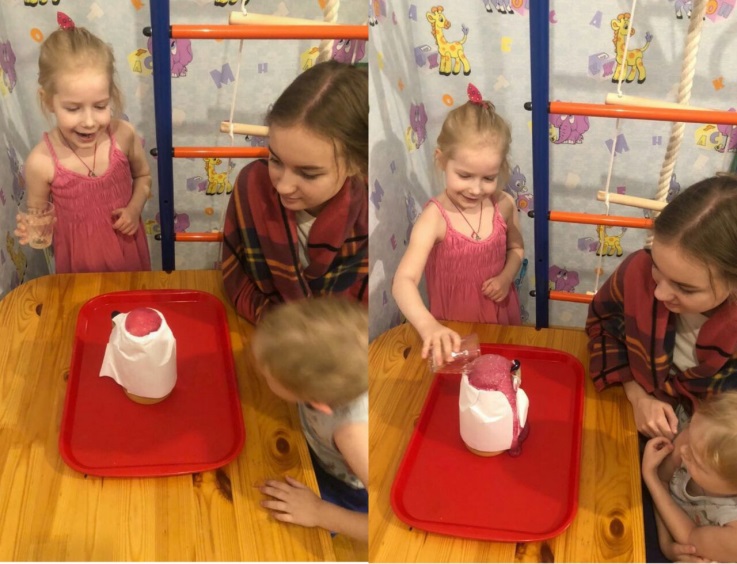 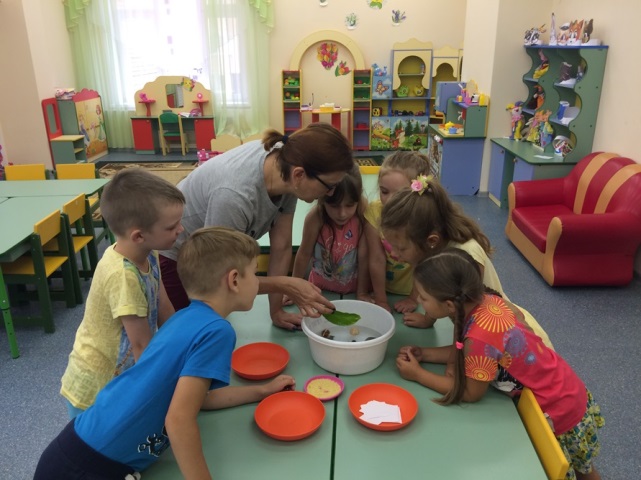 Проект «Свойства веществ и материалов »
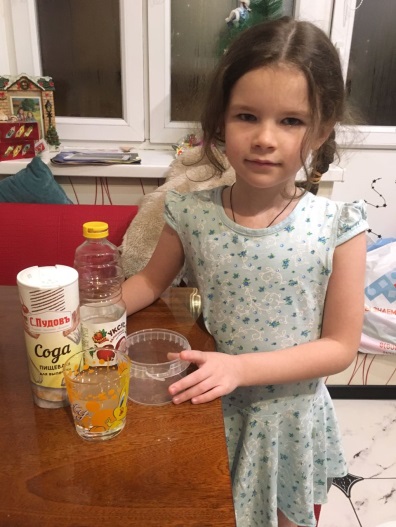 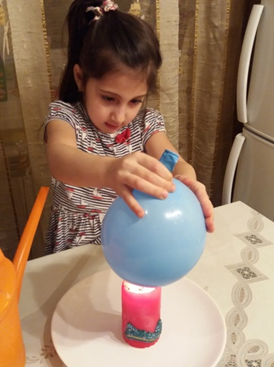 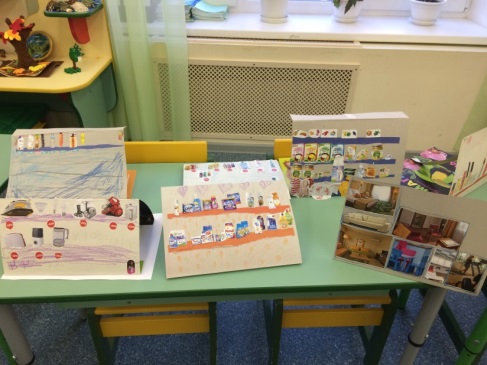 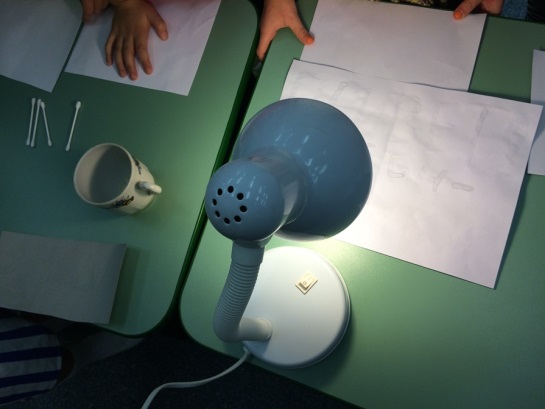 Скрытое послание!
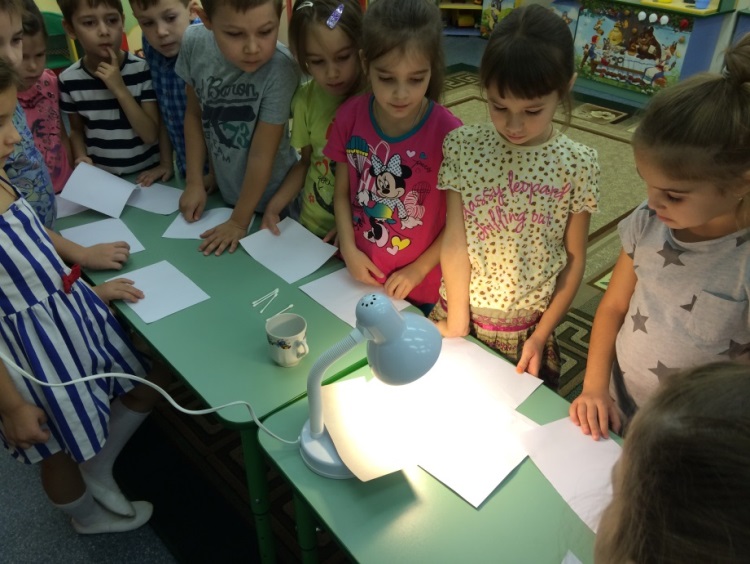 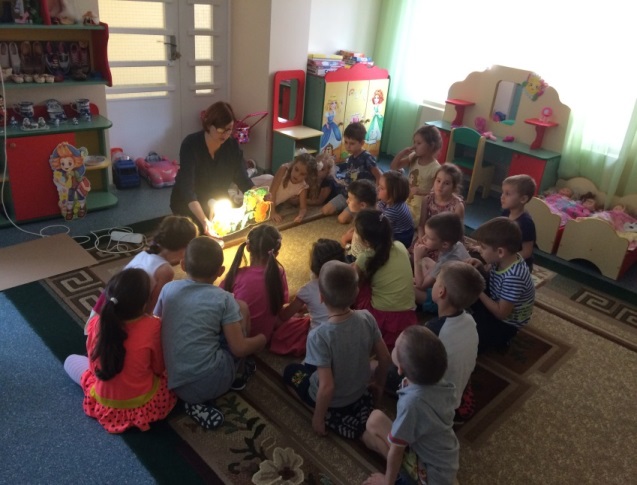 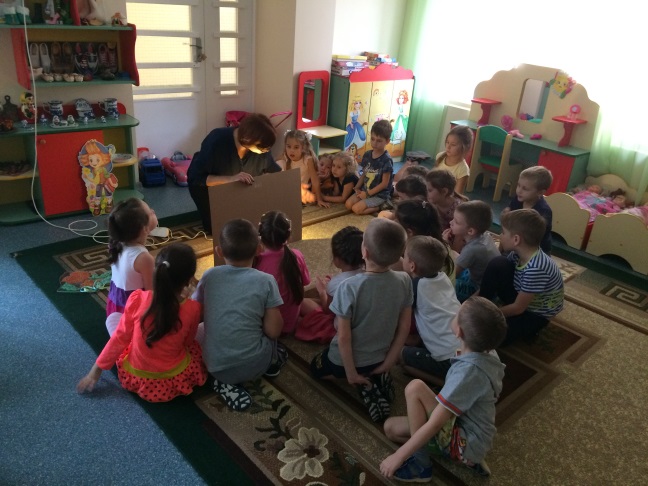 Свет и тень!
Сыщики разгадывают 
секретное послание!
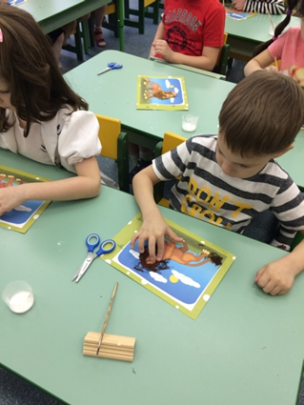 Проект «Ткань ?А зачем нам ткань?»
Цель : Систематизация знаний о значении и видах тканей
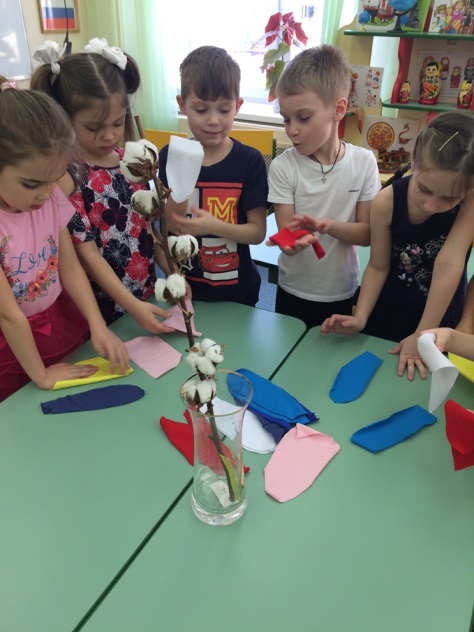 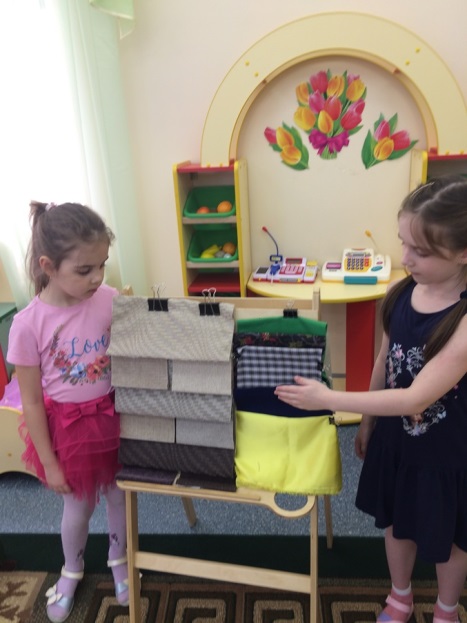 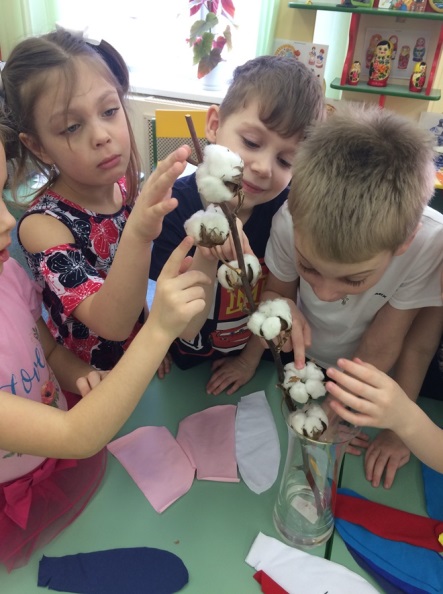 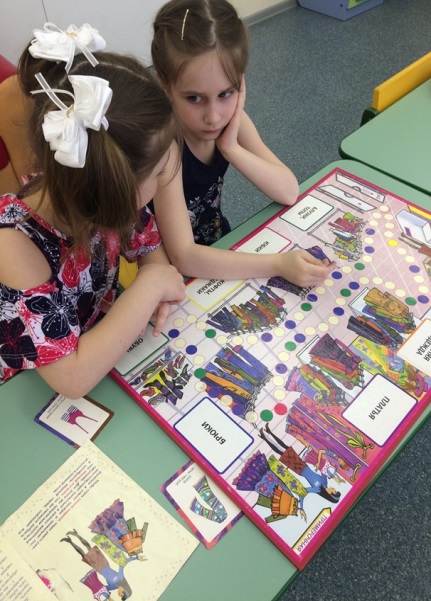 Работа с  тканью, определение ее вида и назначения
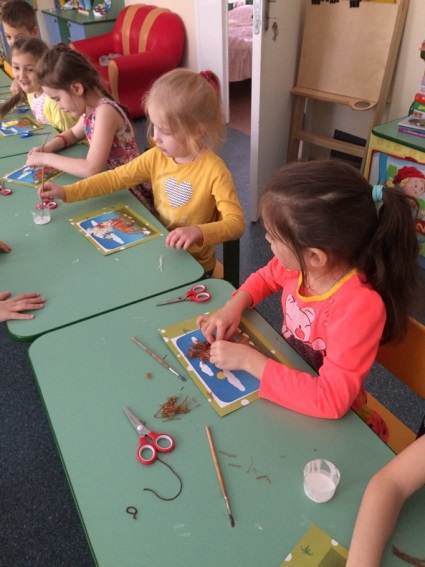 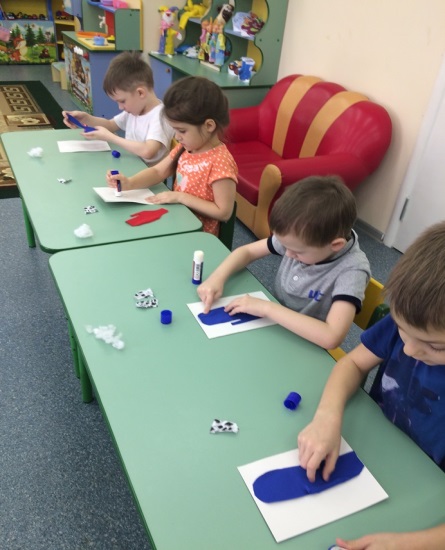 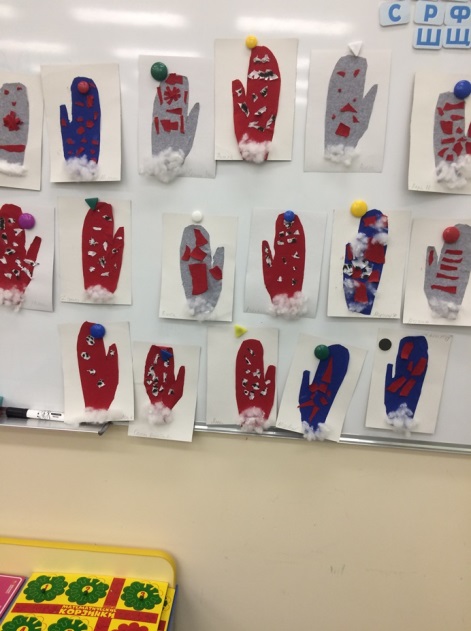 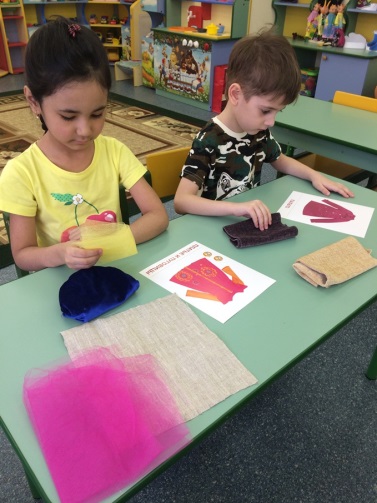 Проект «Полезно–вредно »
Цель : Формирование  представлений о продуктах ,приносящих пользу 
и вред организму
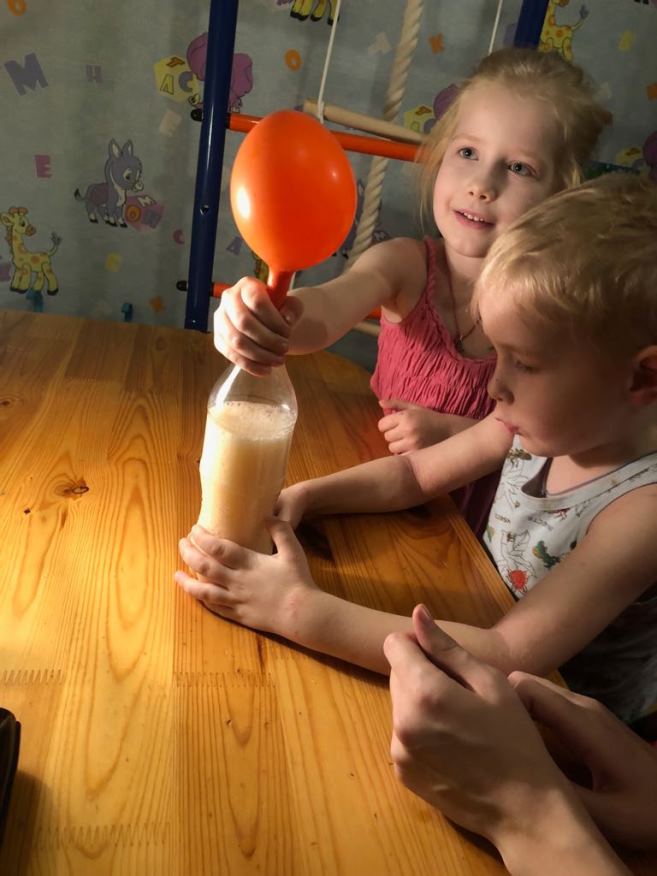 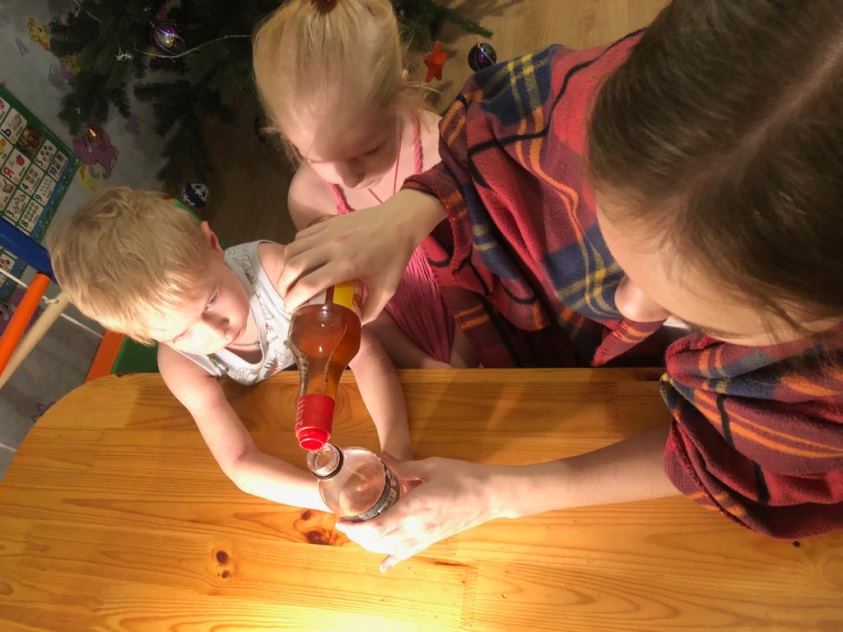 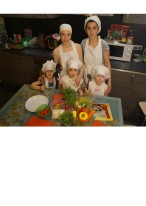 Опыты с  мамой!
Здоровая пища – это здорово!
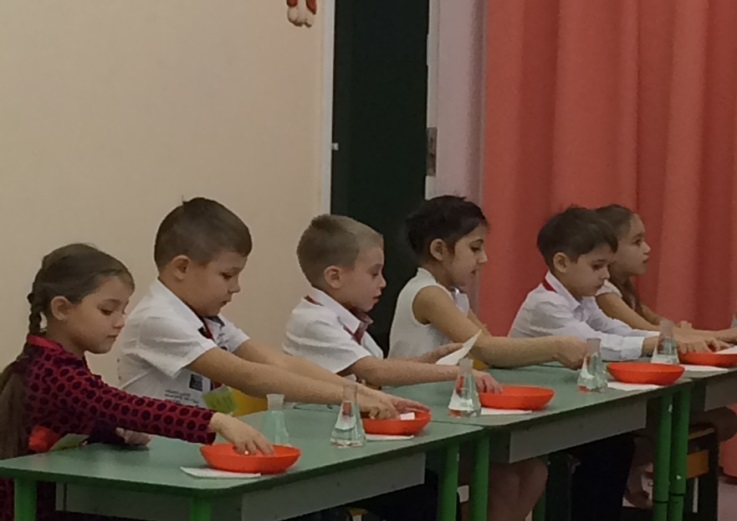 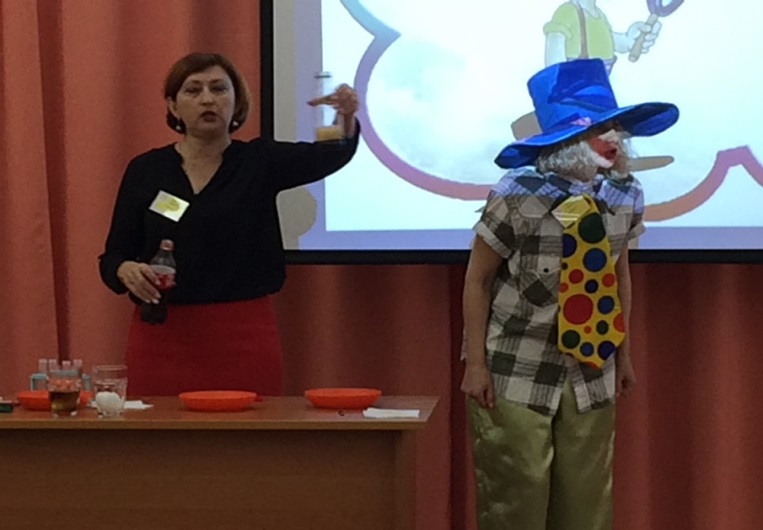 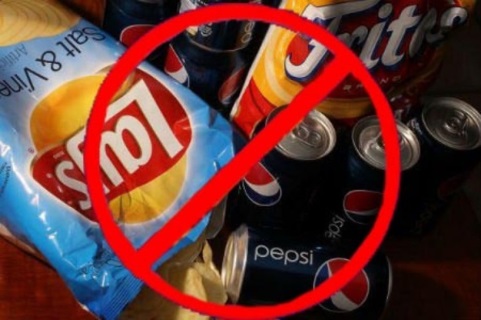 Чипсы есть нельзя!
«Волшебная лаборатория»
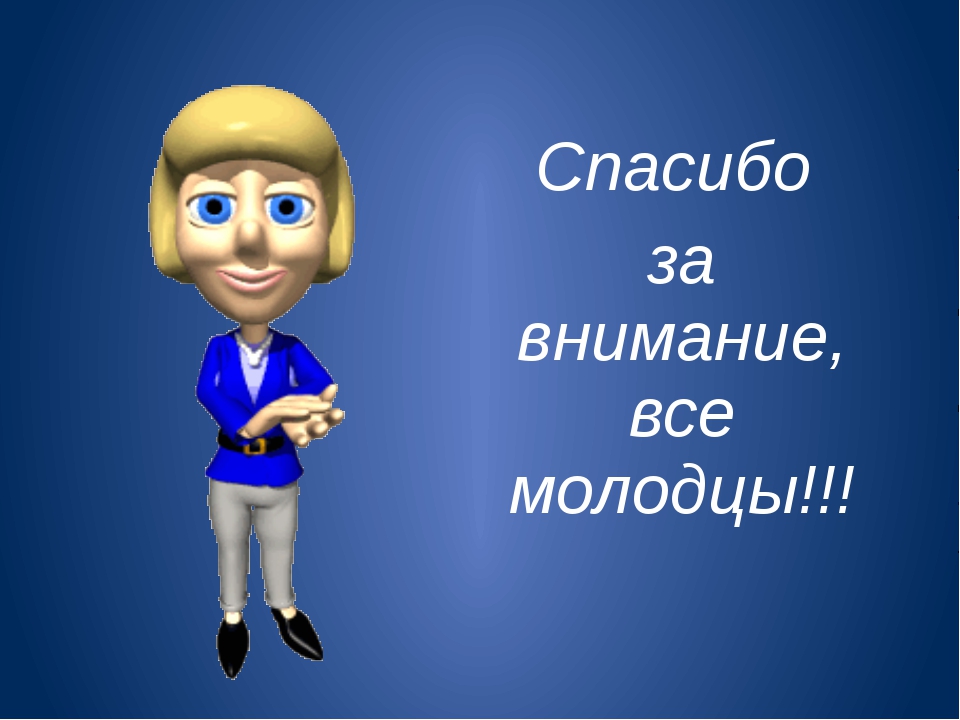